DIVISÃO DE ALIMENTAÇÃO ESCOLAR - MUNICÍPIO DE ASSIS – SP
PROGRAMA NACIONAL DE ALIMENTAÇÃO ESCOLAR – PNAE
Mês de 
DEZEMBRO
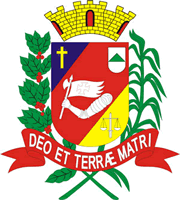 CARDÁPIO:  ENSINO INFANTIL E FUNDAMENTAL
ZONA URBANA
PERÍODO INTEGRAL
FAIXA ETÁRIA 04 a 17 anos
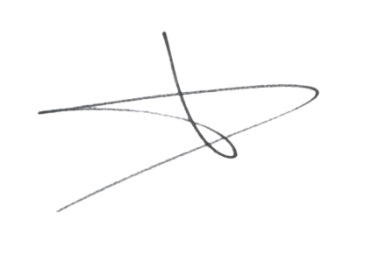 OBS. CARDÁPIO SUJEITO A ALTERAÇÃO
NUTRICIONISTA : EDUARDO PIMENTEL NICOLOSI  - CRN3:11161